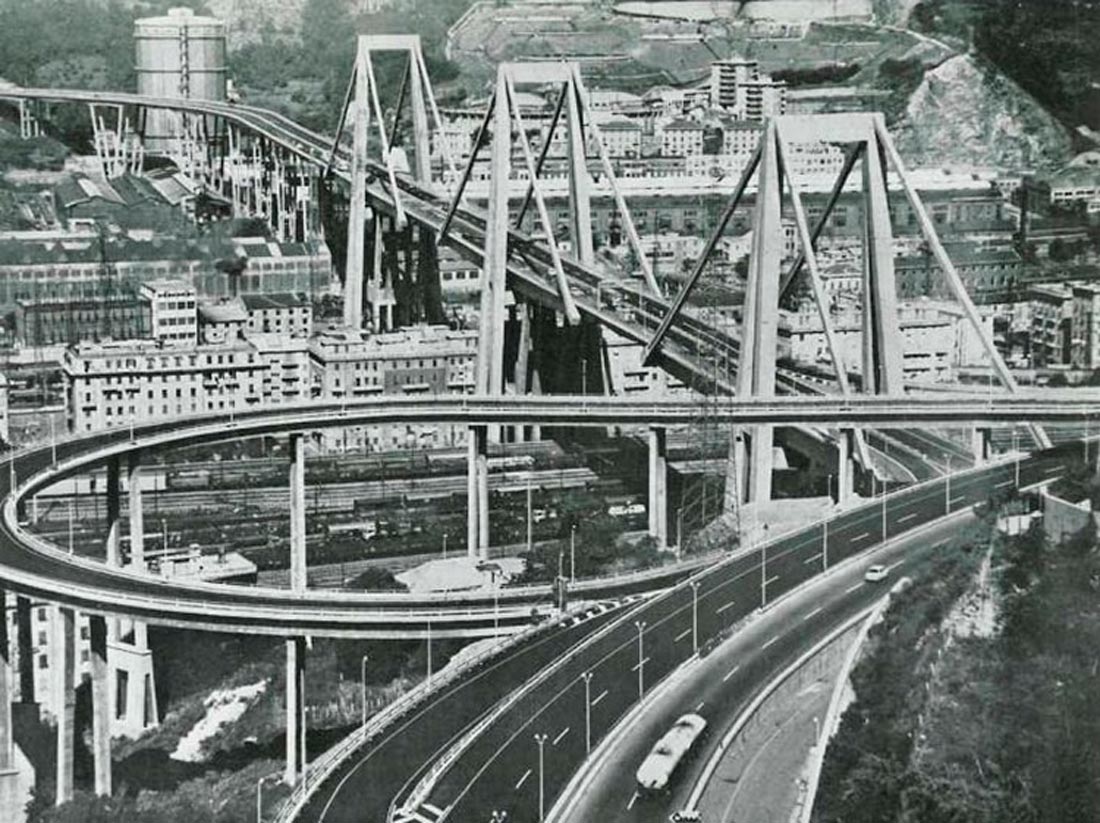 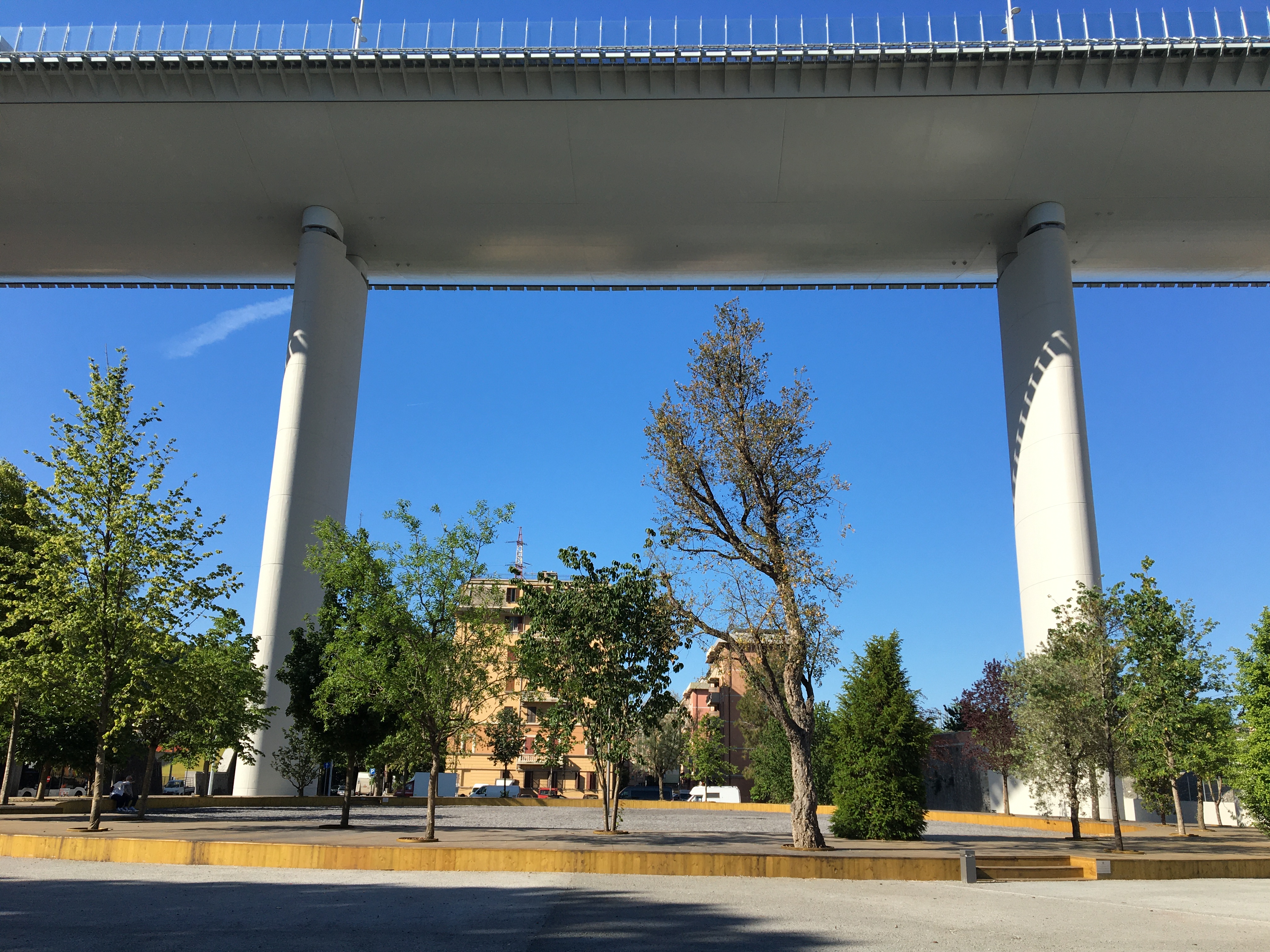 PORRO
5|6|11

STUDI PER UNA VALORIZZAZIONE
SOCIO-URBANA
Maria Linda Falcidieno
Maria Elisabetta Ruggiero
Ruggero Torti
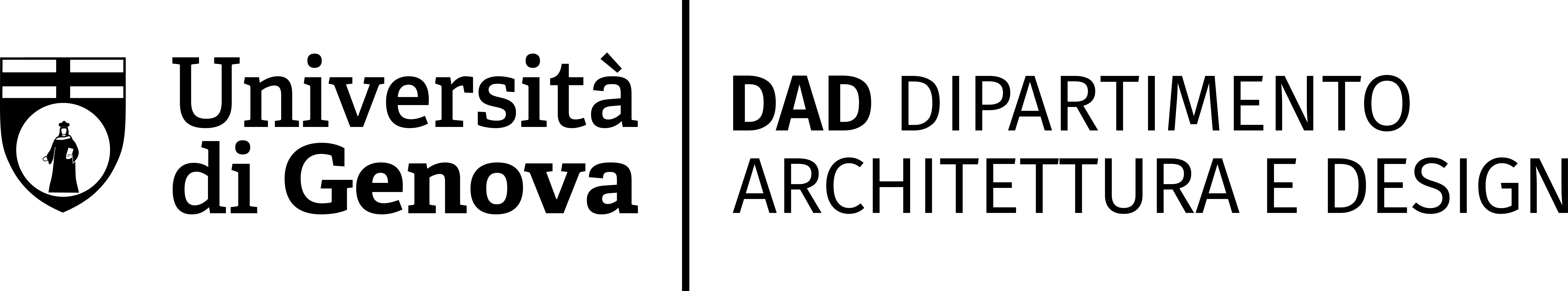 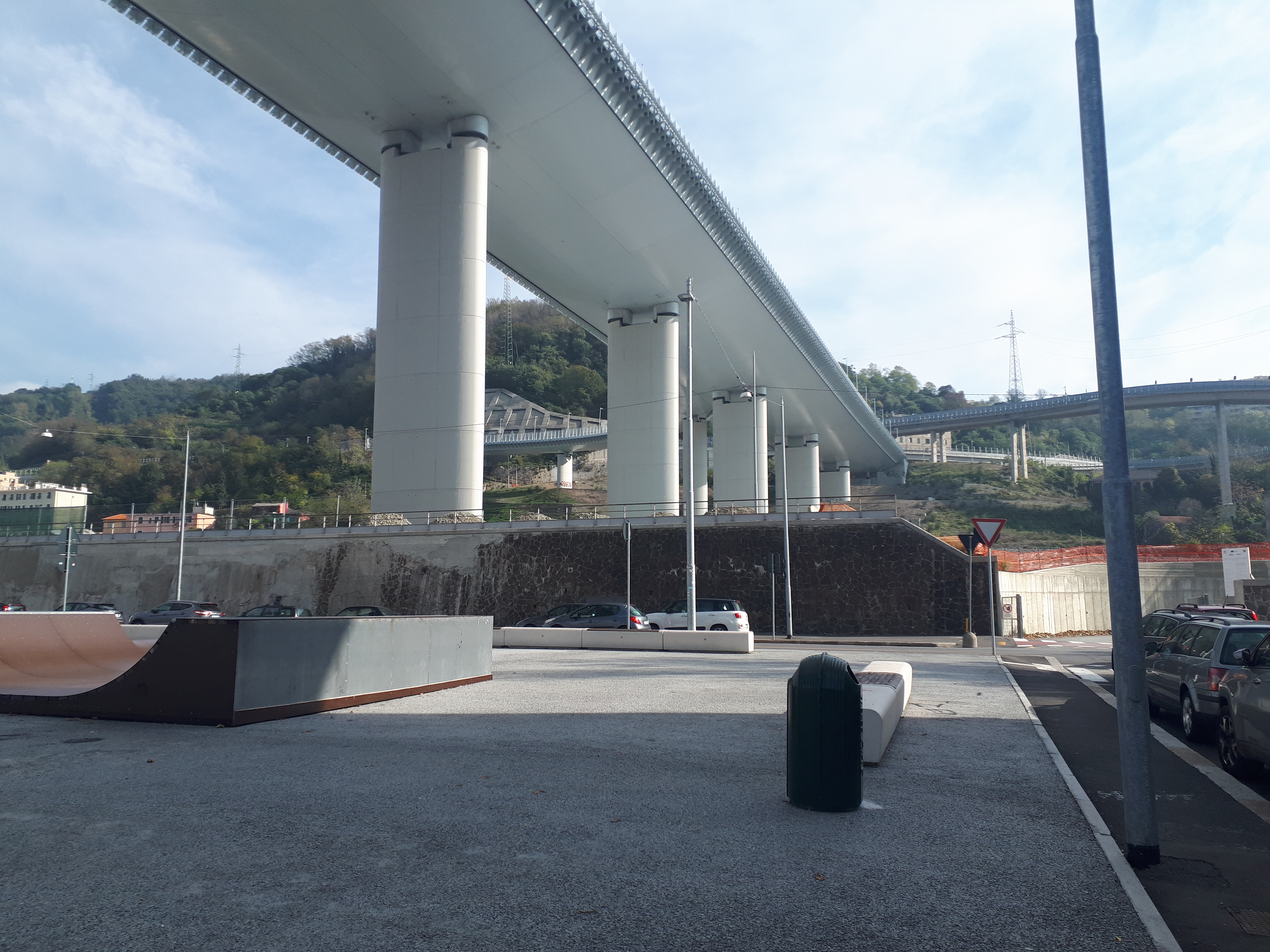 PORRO
5|6|11       STUDI PER UNA VALORIZZAZIONE SOCIO-URBANA
SEPARAZIONE
Torrente Polcevera
Asse ferroviario

 DISLIVELLI

SOLO RESIDENZIALE

AREE A VERDE 
NON PRATICABILI


INTERVENTI PUNTUALI

BASSA ATTRATTIVITA
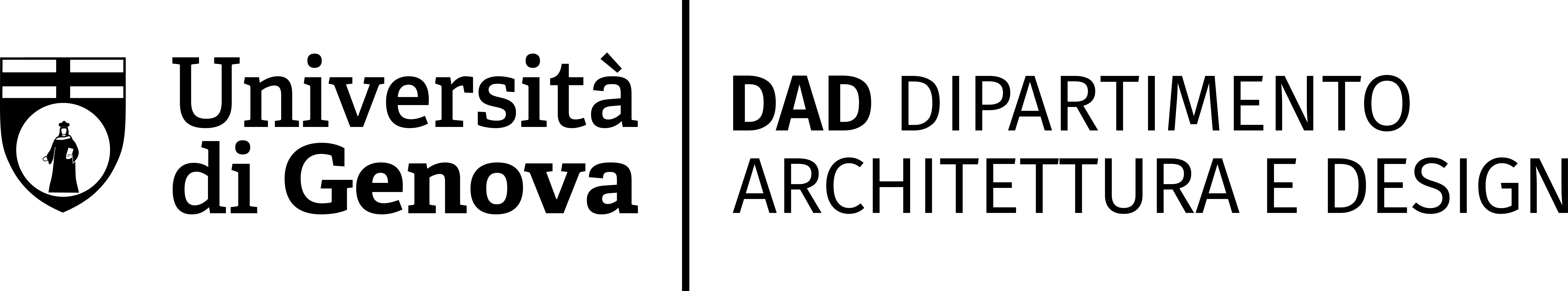 Maria Linda Falcidieno I Maria Elisabetta Ruggiero I Ruggero Torti
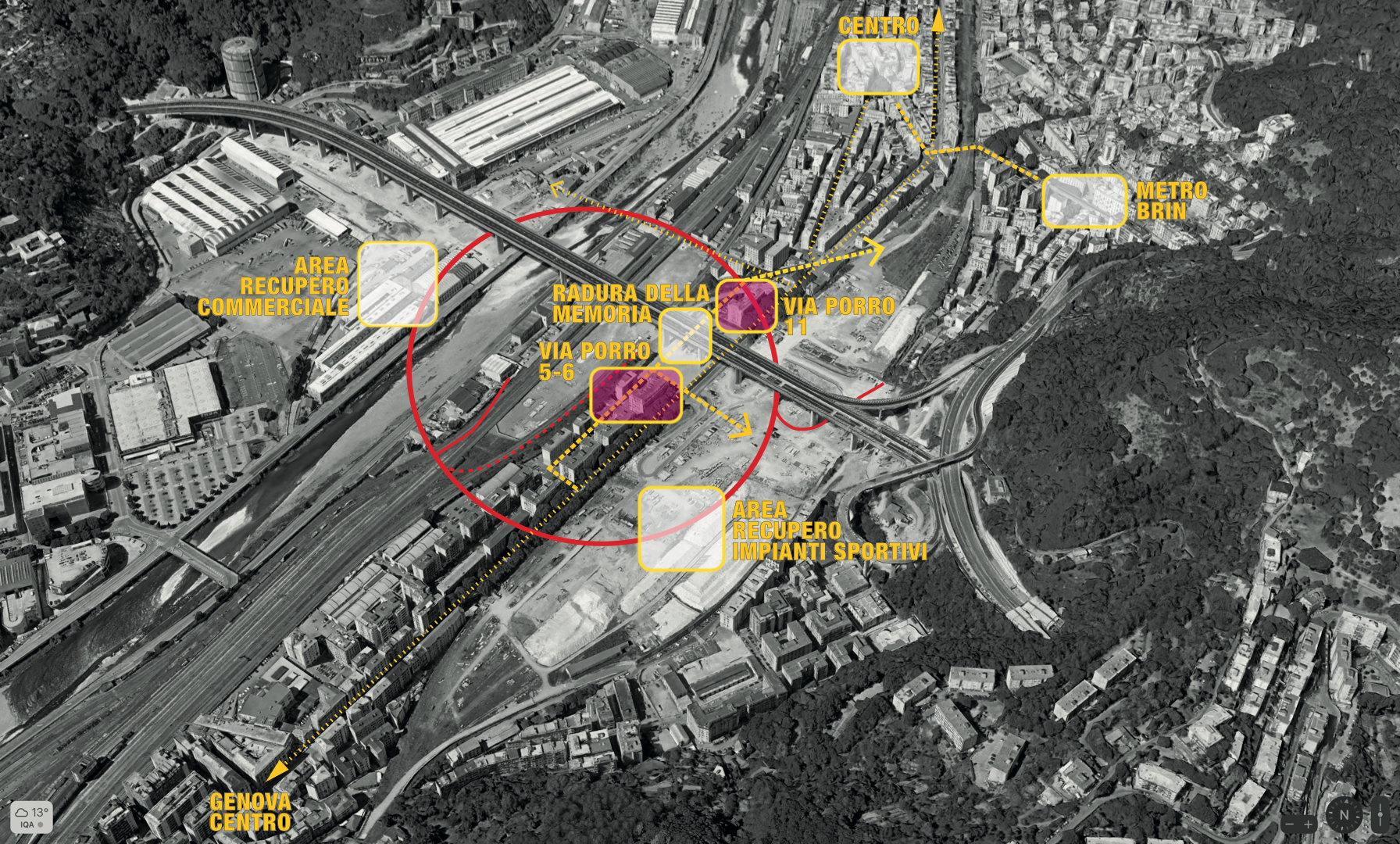 PORRO
5|6|11       STUDI PER UNA VALORIZZAZIONE SOCIO-URBANA
PUNTI DI FORZA:

METRO BRIN

AREA RECUPERO IMPIANTI SPORTIVI

AREA COMMERCIALE

PROGETTO arch.BOERI 
RIQUALIFICAZIONE
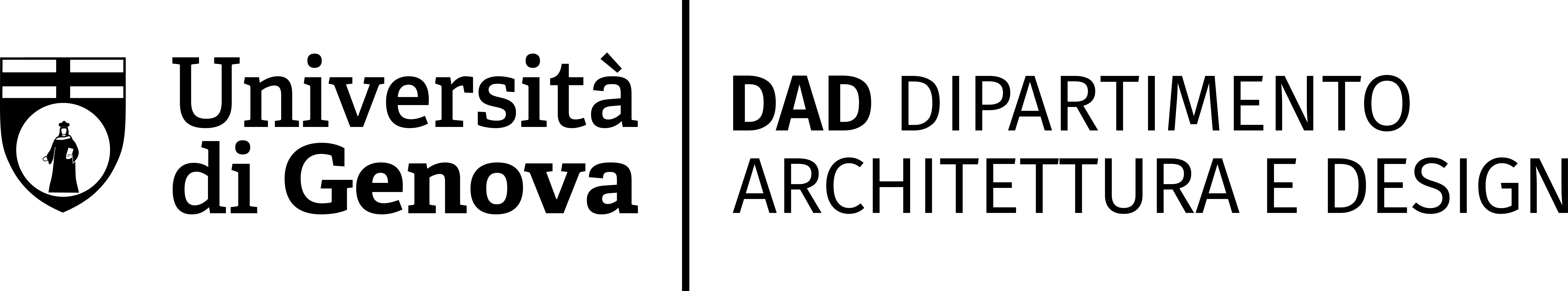 Maria Linda Falcidieno I Maria Elisabetta Ruggiero I Ruggero Torti
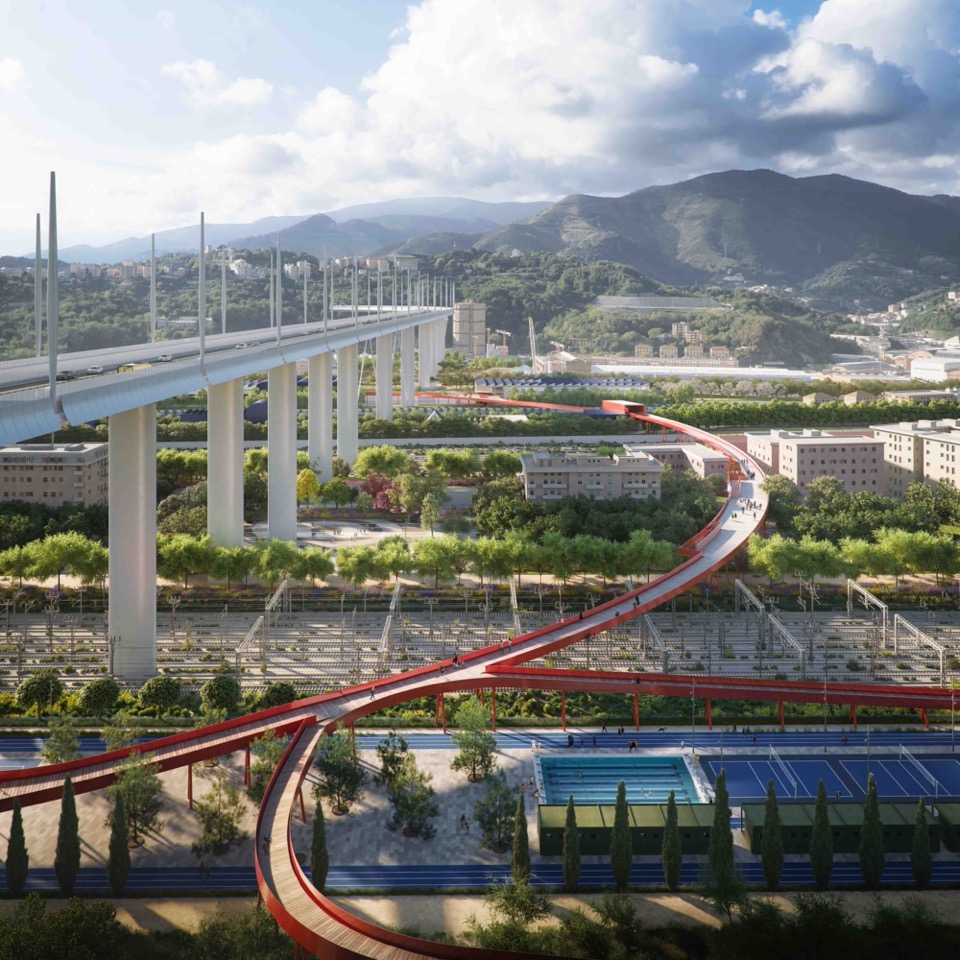 PORRO
5|6|11       STUDI PER UNA VALORIZZAZIONE SOCIO-URBANA
OPPORTUNITÀ:

CERCHIO ROSSO
arch. BOERI
Percorso ciclo-pedonale 
panoramico e sopraelevato 
quale anello di unione 
tra le due sponde

Possibile collegamento reale 
e richiamo percettivo-visivo 
alle proposte dAD di rigenerazione urbana di via PORRO
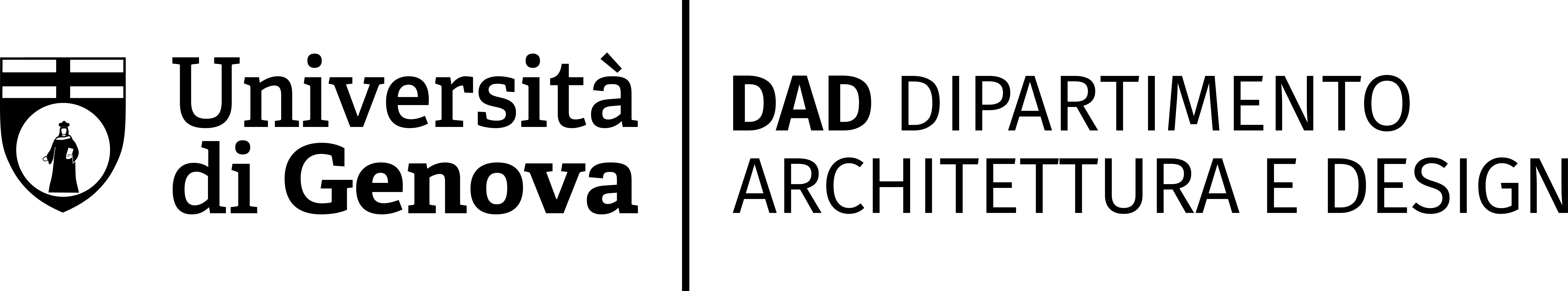 Maria Linda Falcidieno I Maria Elisabetta Ruggiero I Ruggero Torti
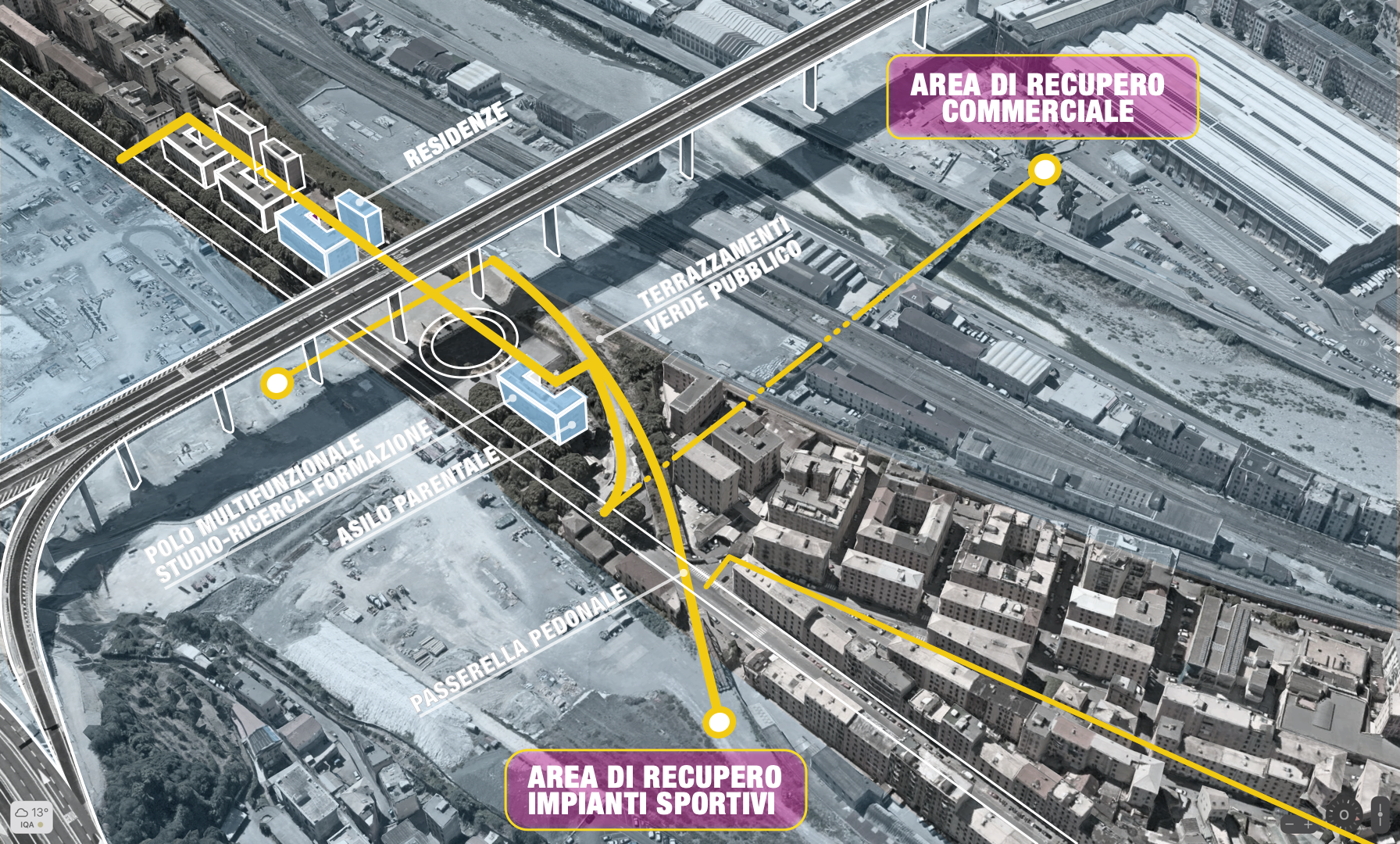 PROPOSTA dAD RIGENERAZIONE
URBANA

Sistemazione 
della viabilità
e proposta 
di ridestinazione d’uso degli edifici non demoliti
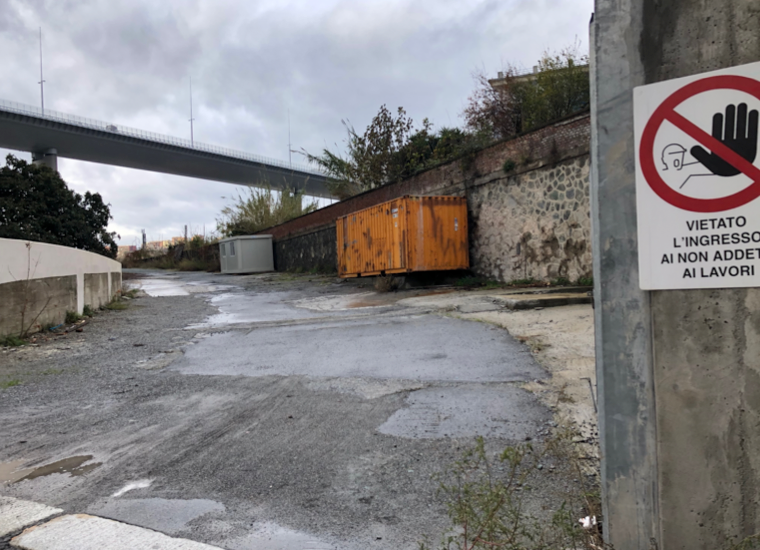 SPERIMENTAZIONI
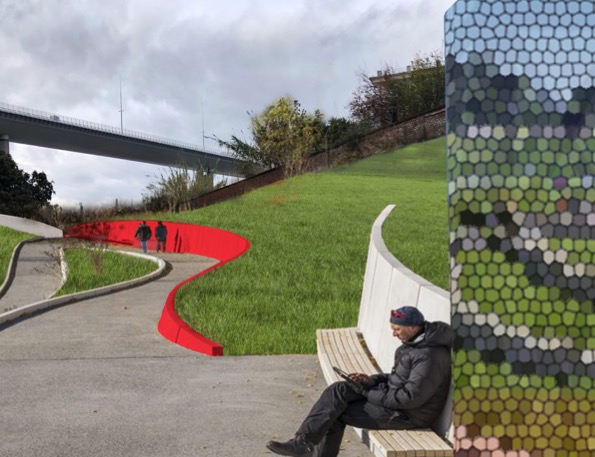 CONFRONTO tra STATO DI FATTO 
e PROPOSTA di RIGENERAZIONE URBANA

SISTEMAZIONE A VERDE 
e COLLEGAMENTO CICLO-PEDONALE 
alla fascia di rispetto lungo l’asse ferroviario
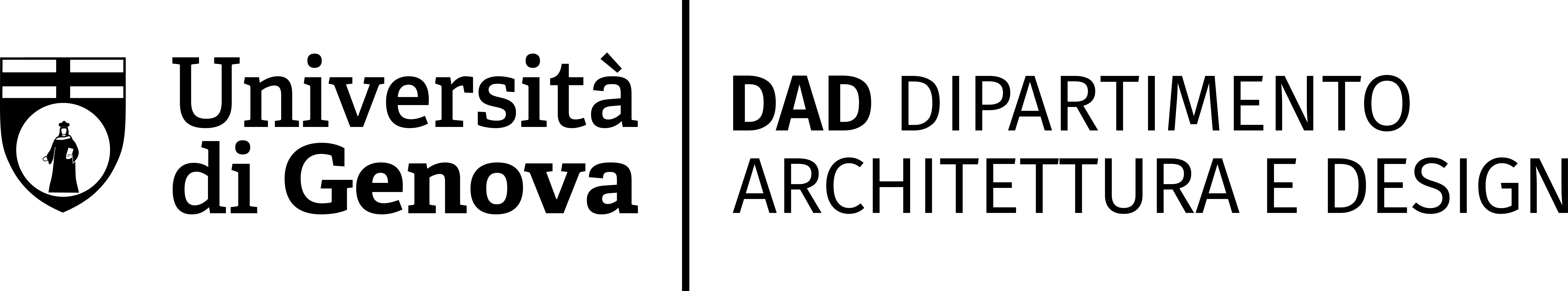 Maria Linda Falcidieno I Maria Elisabetta Ruggiero I Ruggero Torti
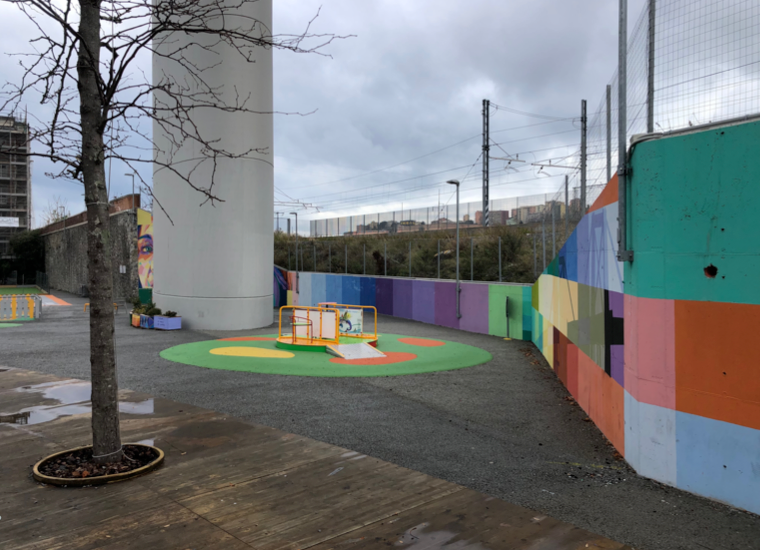 SPERIMENTAZIONI
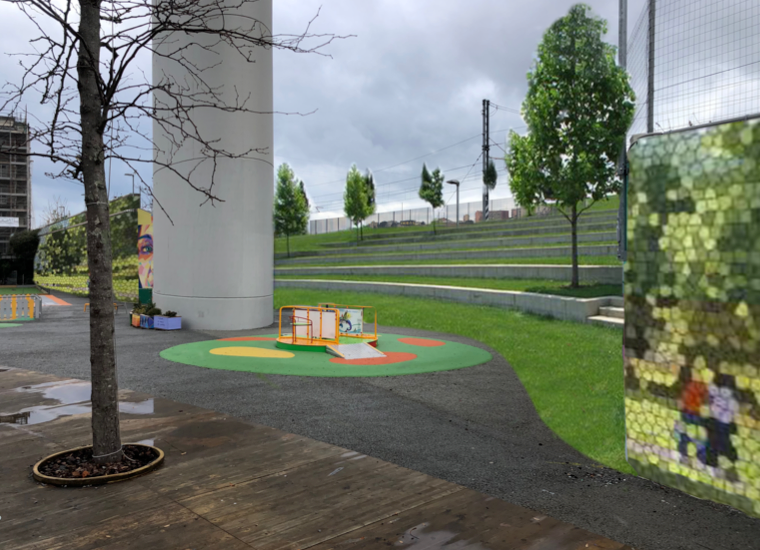 CONFRONTO tra STATO DI FATTO 
e PROPOSTA di RIGENERAZIONE URBANA

Sistemazione a verde della fascia di rispetto che costeggia l’asse ferroviario
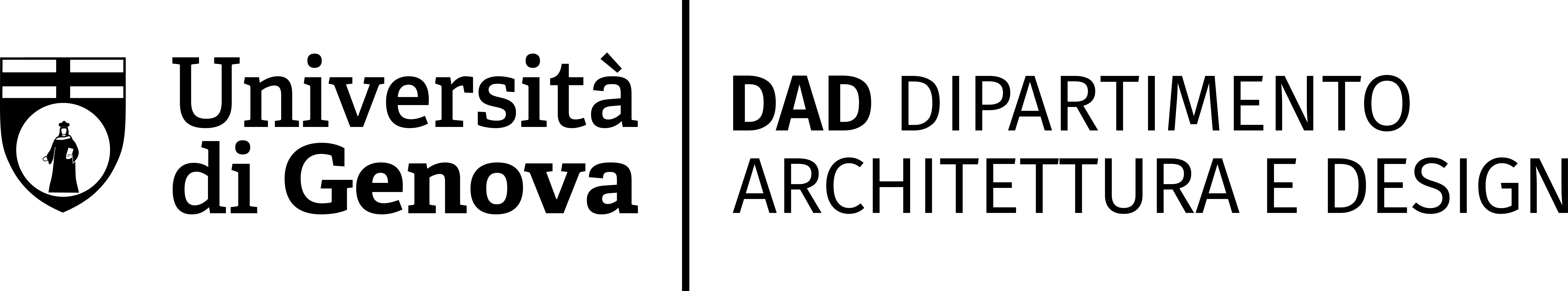 Maria Linda Falcidieno I Maria Elisabetta Ruggiero I Ruggero Torti
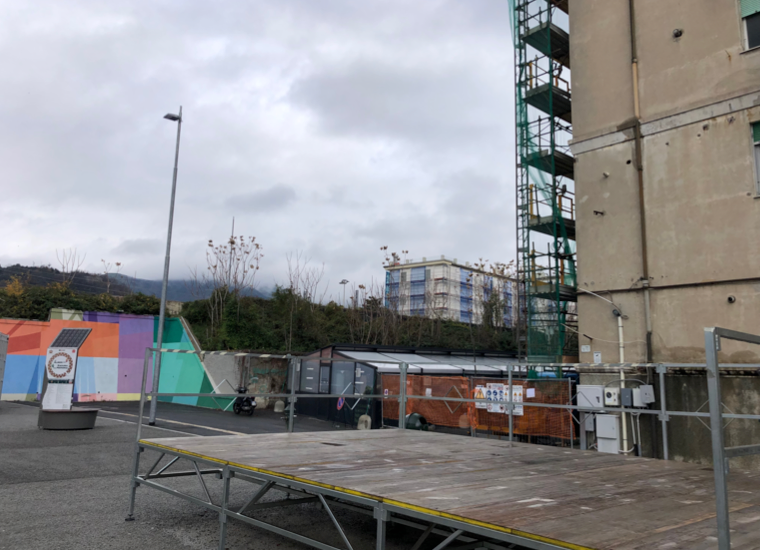 SPERIMENTAZIONI
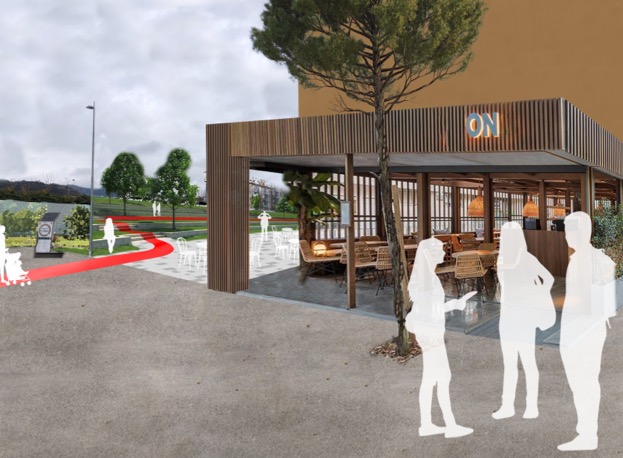 CONFRONTO tra STATO DI FATTO 
e PROPOSTA di RIGENERAZIONE URBANA

Proposta di sistemazione a verde, 
di collegamenti ciclo-pedonali 
e di attività multifunzionale di ricerca, studio, formazione, commercio, servizio
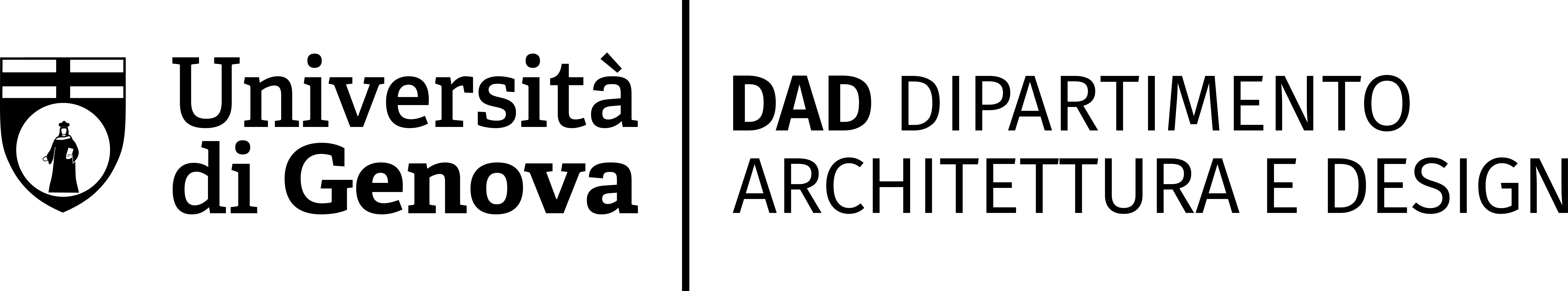 Maria Linda Falcidieno I Maria Elisabetta Ruggiero I Ruggero Torti
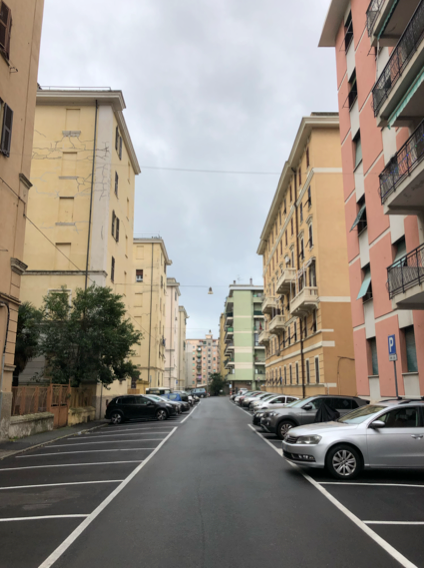 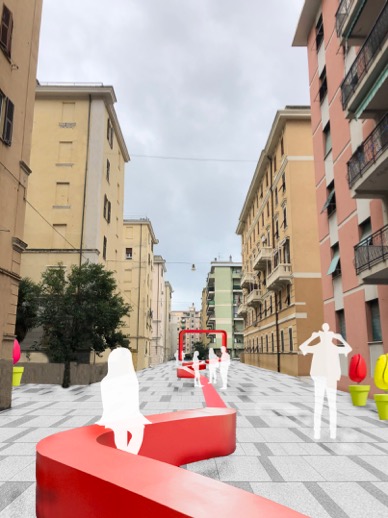 SPERIMENTAZIONI
CONFRONTO 
tra STATO DI FATTO 
e PROPOSTA di RIGENERAZIONE URBANA di via PORRO

AREA PEDONALE

SEGNI A SCALA URBANA 
in CONTINUITÀ CROMATICA 
CON CERCHIO ROSSO 
di BOERI
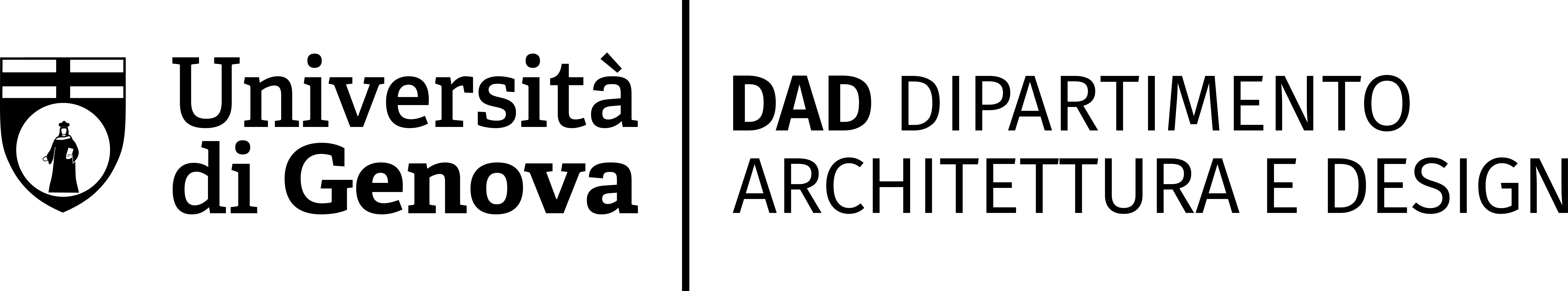 Maria Linda Falcidieno I Maria Elisabetta Ruggiero I Ruggero Torti